ТУРИСТИЧЕСКИЙ ПОХОД
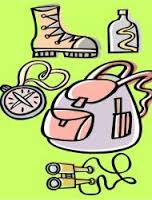 ДЕЙСТВУЙ, ПРОБУЙ И ИЩИ, 
ТРУДНО БУДЕТ НЕ ПИЩИ.
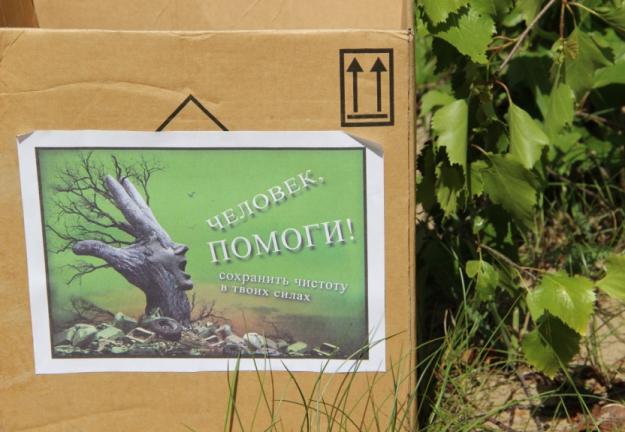 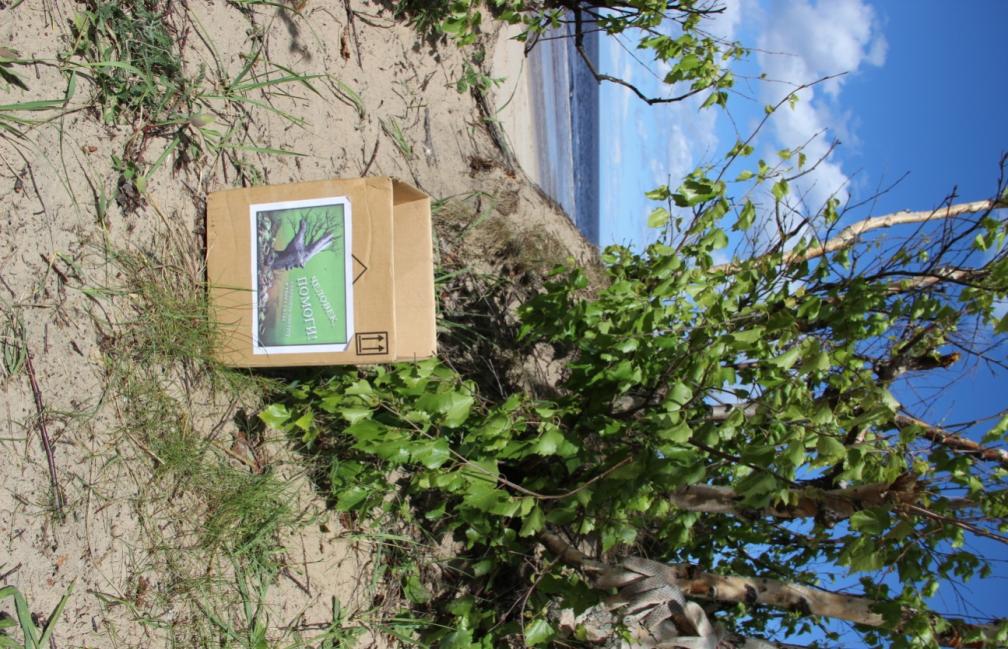 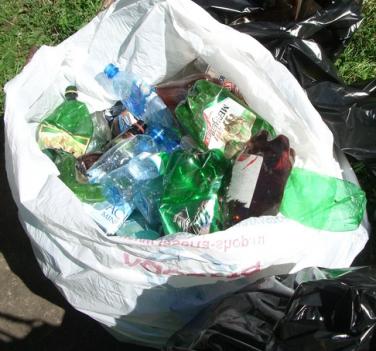 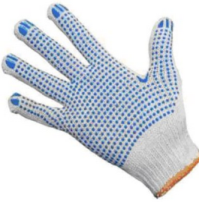 БЕРЕГИ ПРИРОДУ
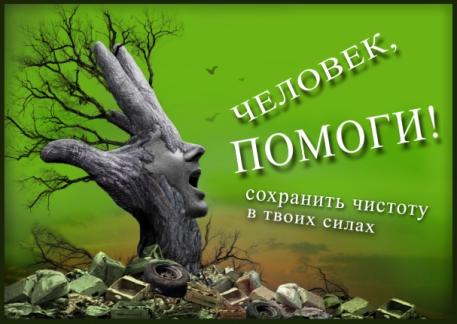 « ЭКОЛОГИЧЕСКИЙ ДЕСАНТ»


ЦЕЛЬ: 
очисть территорию от мусора

УЧАСТНИКИ:
Друзья природы во главе с Еленой Николаевной
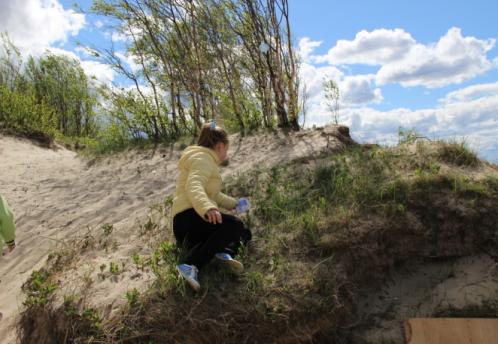 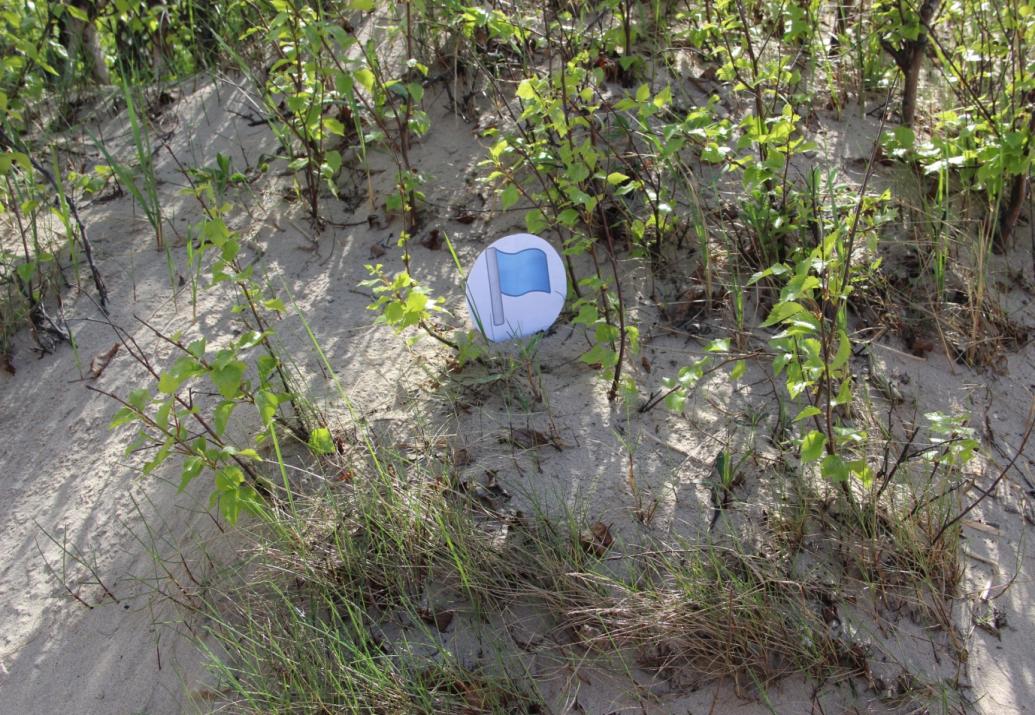 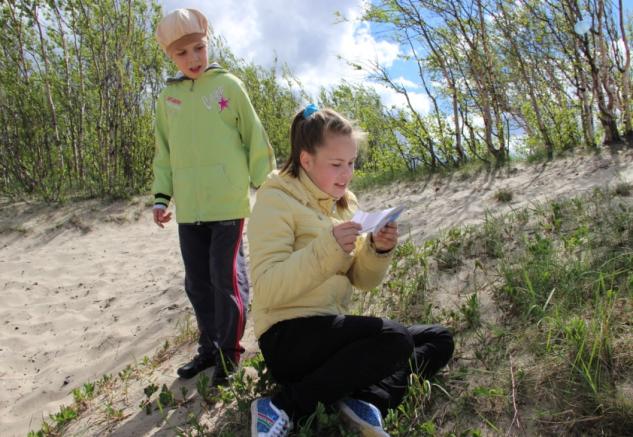 ПОИСКИ КЛАДА
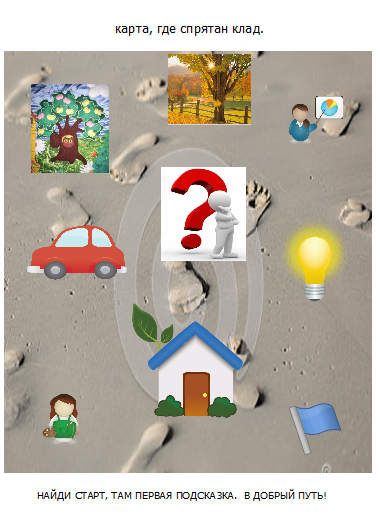 « СТАРТ», «СЛЕД В СЛЕД», «РЕБУСЫ», «ДОМИК В ЛЕСУ», «ТАМ, ГДЕ СВЕТЛО», «БАНТИК НА ДЕРЕВЕ», «ЗАГАДКИ», «МАШИНА», «ДУПЛО С СОВОЙ»,  «ЗА ПЛЕЧАМИ», «ЗА СПИНОЙ»


ЦЕЛЬ: 
Создание атмосферы радости и взаимовыручки, найти клад

УЧАСТНИКИ: 
Юные следопыты
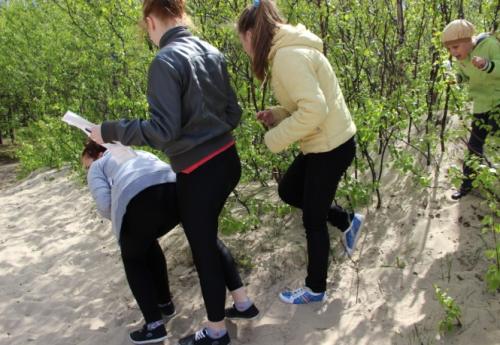 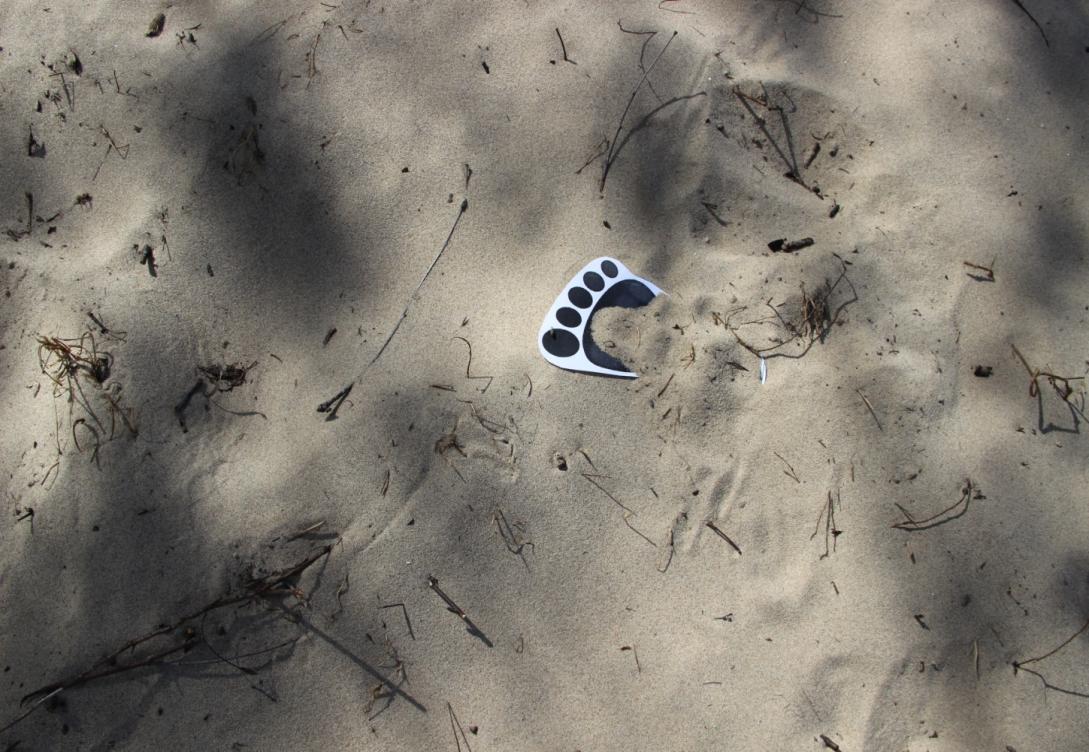 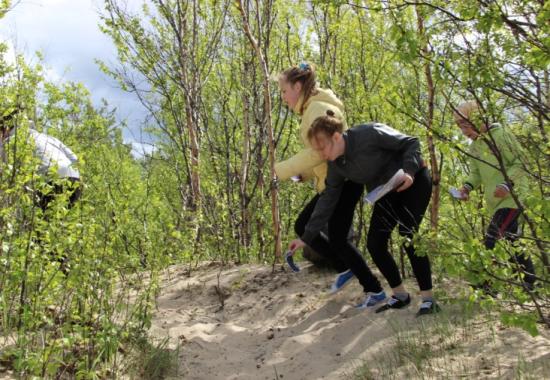 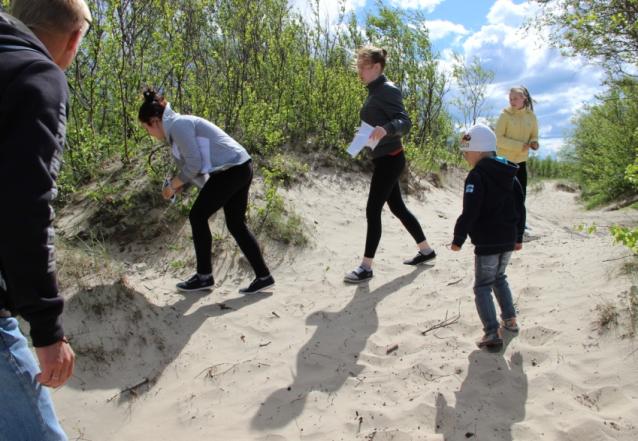 ПОИСКИ КЛАДА
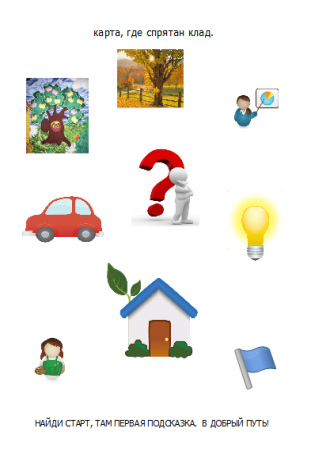 « СТАРТ», «СЛЕД В СЛЕД», «РЕБУСЫ», «ДОМИК В ЛЕСУ», «ТАМ, ГДЕ СВЕТЛО», «БАНТИК НА ДЕРЕВЕ», «ЗАГАДКИ», «МАШИНА», «ДУПЛО С СОВОЙ»,  «ЗА ПЛЕЧАМИ», «ЗА СПИНОЙ»
ЦЕЛЬ: 
Создание атмосферы радости и взаимовыручки, найти клад

УЧАСТНИКИ: 
Юные следопыты
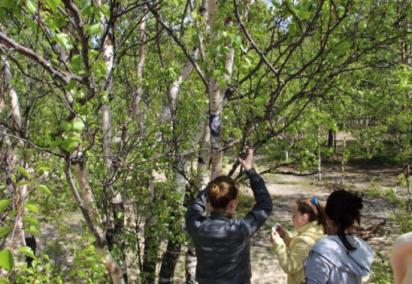 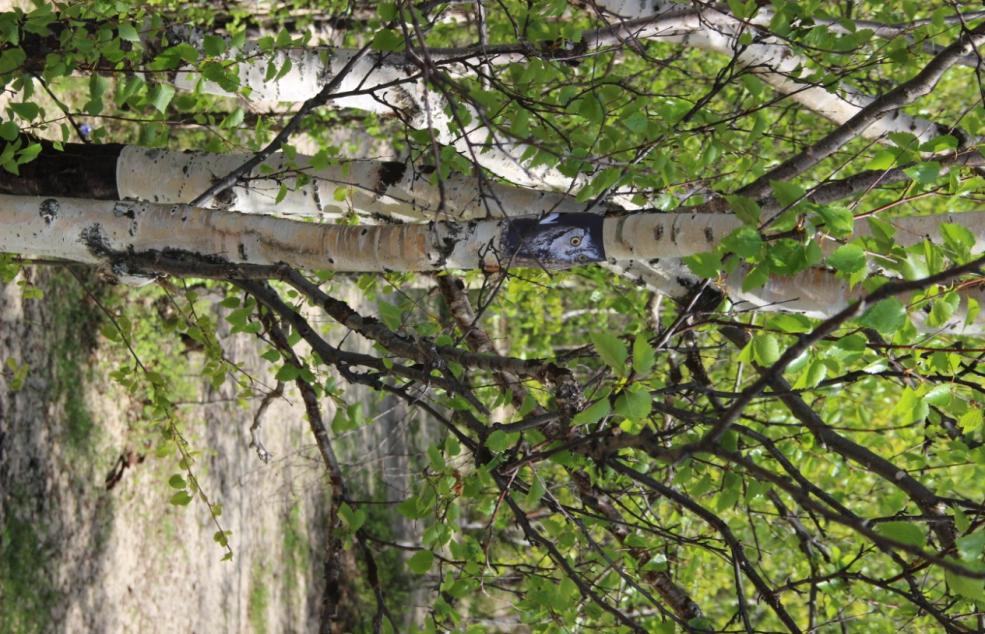 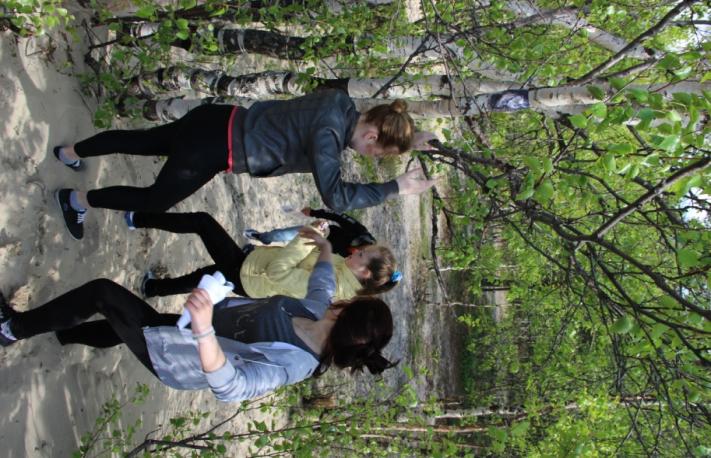 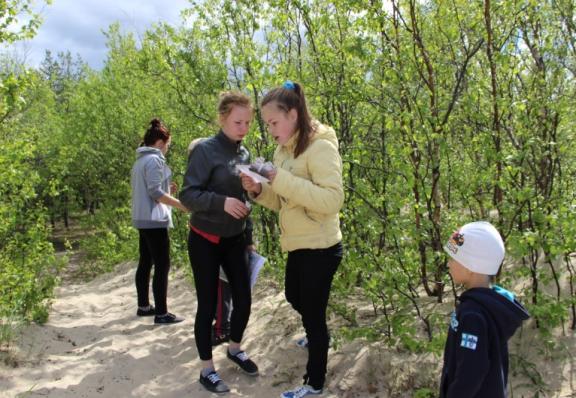 ПОИСКИ КЛАДА
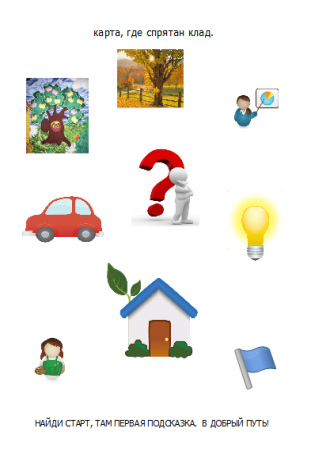 « СТАРТ», «СЛЕД В СЛЕД», «РЕБУСЫ», «ДОМИК В ЛЕСУ», «ТАМ, ГДЕ СВЕТЛО», «БАНТИК НА ДЕРЕВЕ», «ЗАГАДКИ», «МАШИНА», «ДУПЛО С СОВОЙ»,  «ЗА ПЛЕЧАМИ», «ЗА СПИНОЙ»
ЦЕЛЬ: 
Создать атмосферу радости и взаимовыручки, найти клад

УЧАСТНИКИ: 
Юные следопыты
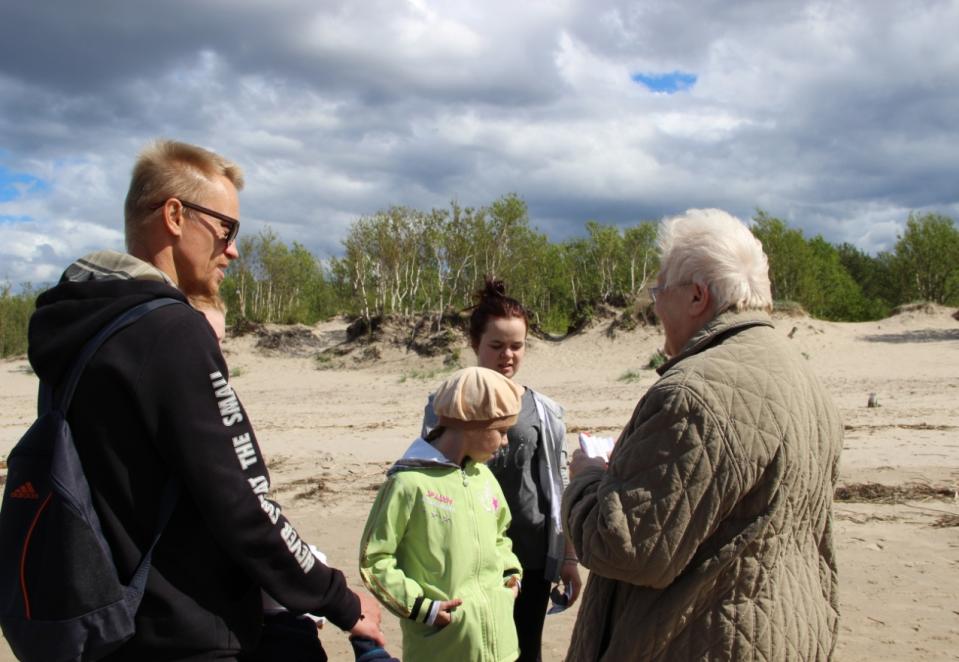 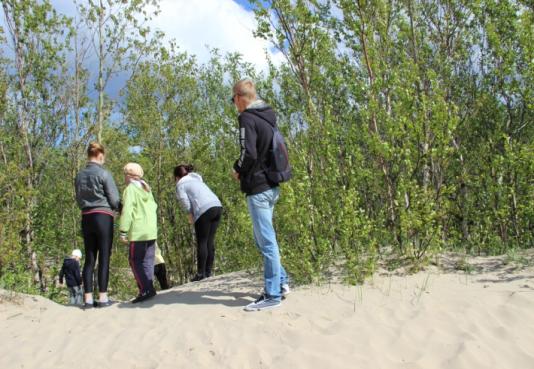 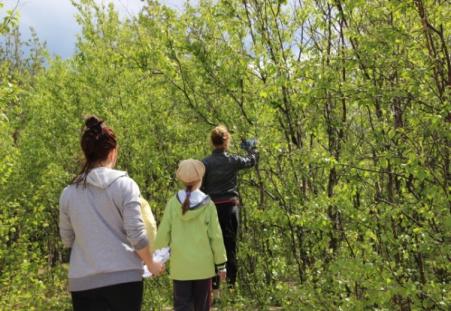 ПОИСКИ КЛАДА
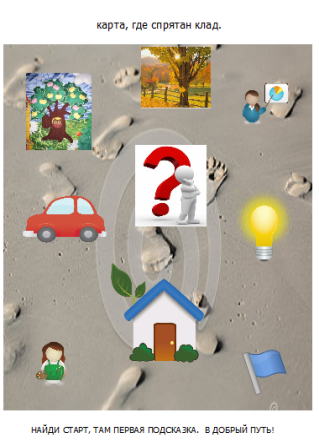 « СТАРТ», «СЛЕД В СЛЕД», «РЕБУСЫ», «ДОМИК В ЛЕСУ», «ТАМ, ГДЕ СВЕТЛО», «БАНТИК НА ДЕРЕВЕ», «ЗАГАДКИ», «МАШИНА», «ДУПЛО С СОВОЙ»,  «ЗА ПЛЕЧАМИ», «ЗА СПИНОЙ»
ЦЕЛЬ: 
Создать атмосферу радости и взаимовыручки, найти клад

УЧАСТНИКИ: 
Юные следопыты
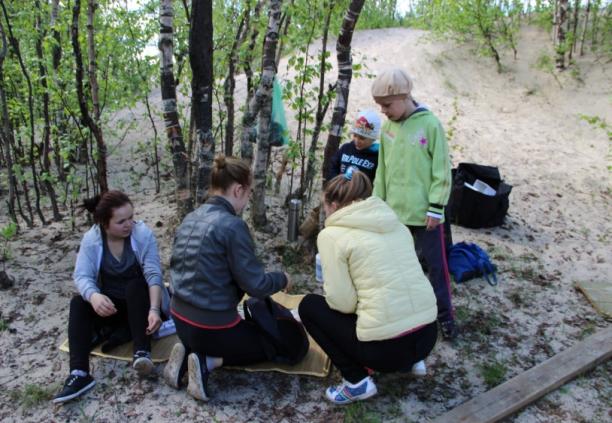 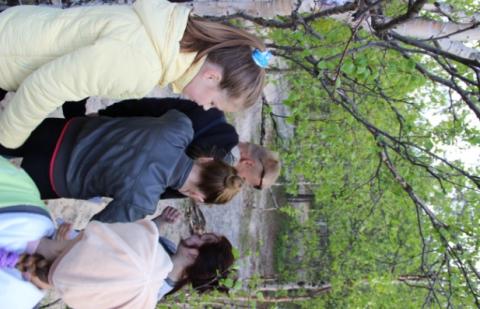 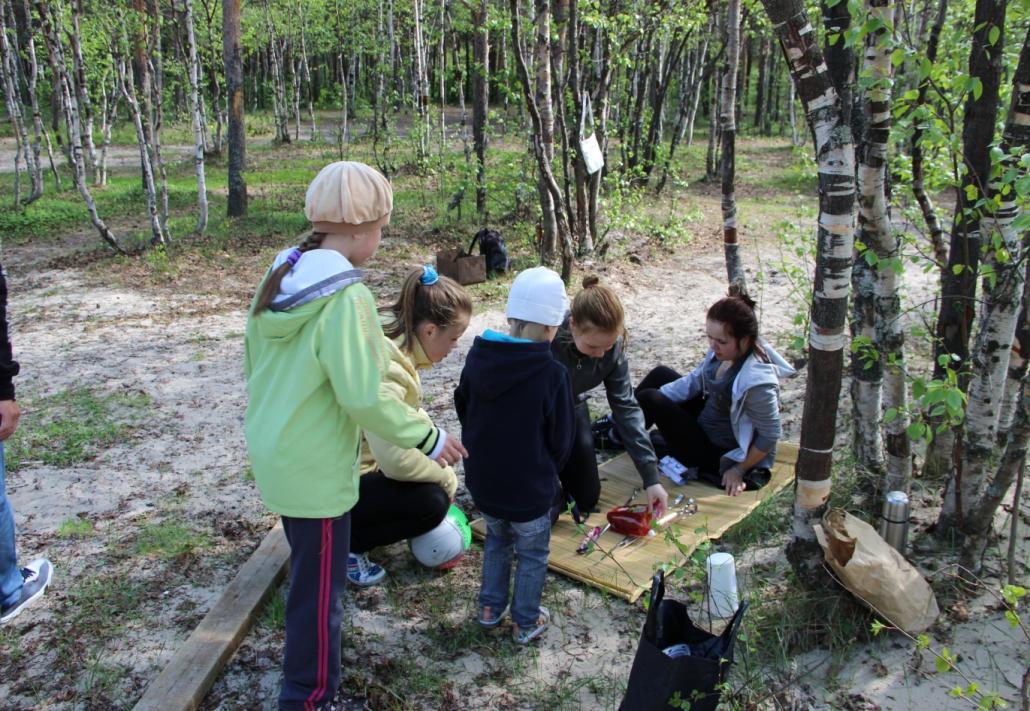 ПОИСКИ КЛАДА
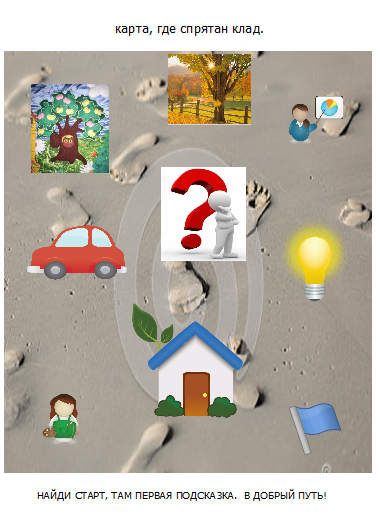 « СТАРТ», «СЛЕД В СЛЕД», «РЕБУСЫ», «ДОМИК В ЛЕСУ», «ТАМ, ГДЕ СВЕТЛО», «БАНТИК НА ДЕРЕВЕ», «ЗАГАДКИ», «МАШИНА», «ДУПЛО С СОВОЙ»,  «ЗА ПЛЕЧАМИ», «ЗА СПИНОЙ»
ЦЕЛЬ: 
Создать атмосферу радости и взаимовыручки, найти клад

УЧАСТНИКИ: 
Юные следопыты